PHÒNG GIÁO DỤC VÀ ĐÀO TẠO HUYỆN…. 
TRƯỜNG THCS……….
TRÂN TRỌNG KÍNH CHÀO QUÝ THẦY CÔ VỀ DỰ GIỜ LỚP 9
Môn: Lịch Sử và Địa lý 9 - KNTTVCS
Giáo viên: 
E- mail:        
Điện thoại:   
Trường:       
Địa chỉ:
HOẠT ĐỘNG
MỞ ĐẦU/ KHỞI ĐỘNG
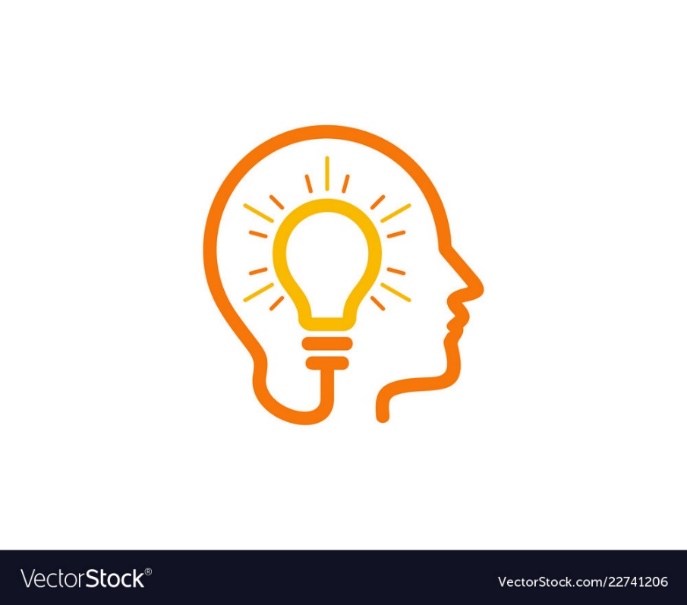 [Speaker Notes: Đường link video: https://youtu.be/OAm6oLsk1FU?si=Si0L1PrfQelu9Yeg]
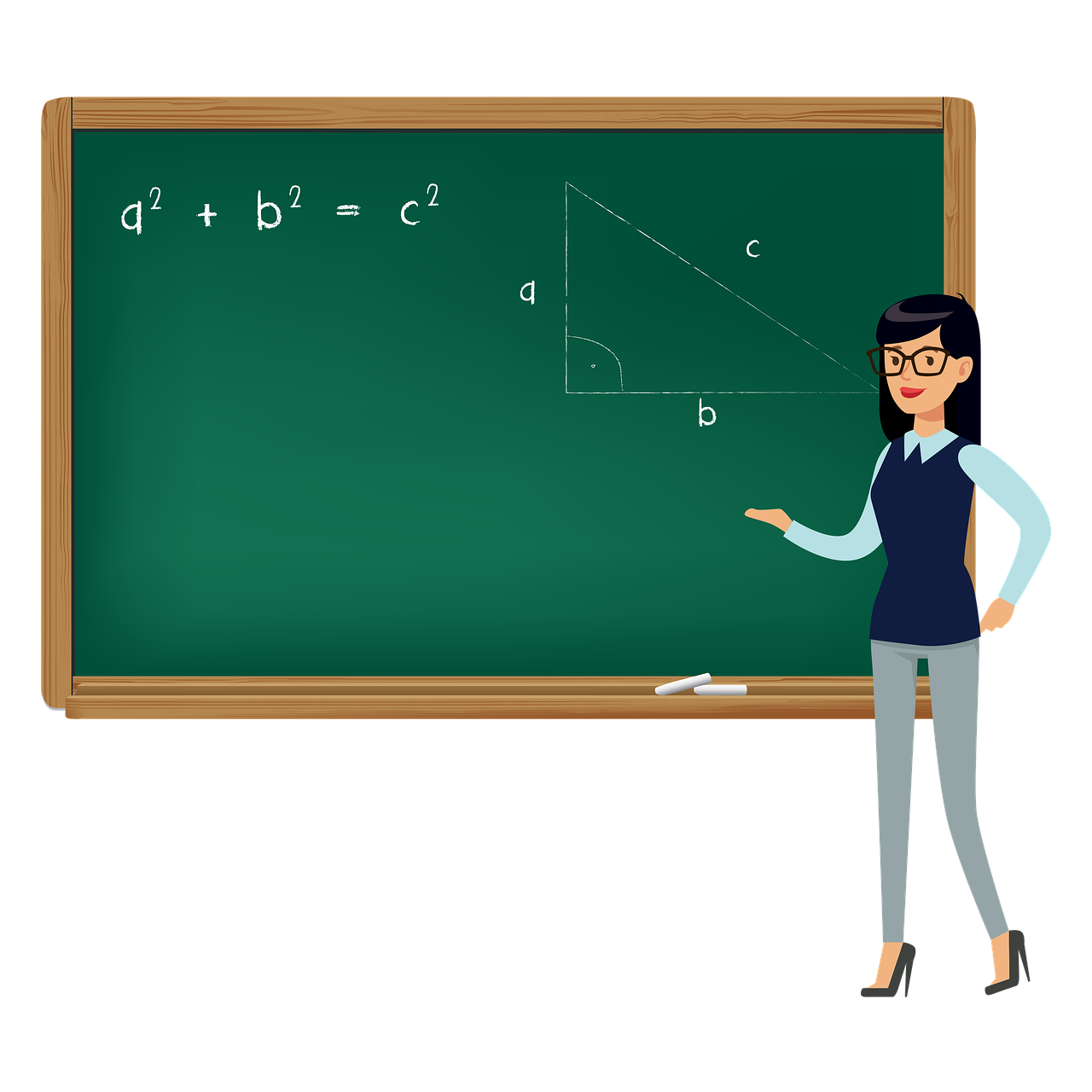 Video các em vừa xem nói về vấn đề gì?
BÀI 22. PHÁT TRIỂN TỔNG HỢP KINH TẾ VÀ BẢO VỆ TÀI NGUYÊN, MÔI TRƯỜNG BIỂN ĐẢO (Tiết 1)
MỤC TIÊU BÀI HỌC
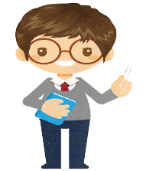 1. Về kiến thức: 
         Trình bày được trên sơ đồ các vùng biển quốc gia; xác định trên bản đồ các huyện đảo và các tỉnh có các huyện đảo đó.
         Trình bày được nội dung phát triển tổng hợp các ngành kinh tế biển; ý nghĩa của việc phát triển tổng hợp kinh tế biển đảo đối với việc bảo vệ tài nguyên, môi trường và giữ vững chủ quyền, các quyền và lợi ích hợp pháp của Việt Nam ở Biển Đông.
        Phân tích được vấn đề khai thác tài nguyên, bảo vệ môi trường và giữ vững chủ quyền, các quyền và lợi ích hợp pháp của Việt Nam ở Biển Đông
2.Về năng lực:
       - Năng lực chung:
       +Tự chủ và tự học: rèn luyện các kĩ năng phân tích sơ đồ,bản đồ.
       +Giải quyết vấn đề và sáng tạo: nhận diện và giải quyết được các vấn đề liên quan đến tìm hiểu phát triển tổng hợp kinh tế, bảo vệ tài nguyên môi trường biển đảo.
       - Năng lực đặc thù:
       + Nhận thức khoa học Địa lí theo quan điểm không gian thông qua sơ đồ các vùng biển quốc gia, các đảo và huyện đảo.
        +Tìm hiểu địa lí để trình bày vấn đề phát triển tổng hợp kinh tế biển;vấn đề khai thác tài nguyên và bảo vệ môi trường.
3.Về phẩm chất:
         Phẩm chất yêu nước, có trách nhiệm bảo vệ chủ quyền, môi trường biển đảo.
HOẠT ĐỘNG
HÌNH THÀNH KIẾN THỨC
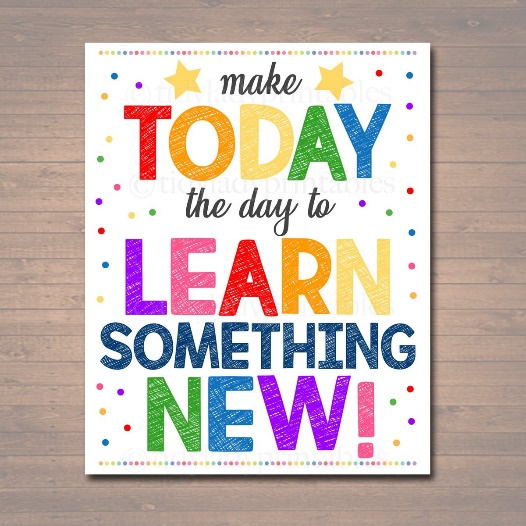 BÀI 22. PHÁT TRIỂN TỔNG HỢP KINH TẾ VÀ BẢO VỆ TÀI NGUYÊN, MÔI TRƯỜNG BIỂN ĐẢO (Tiết 1)
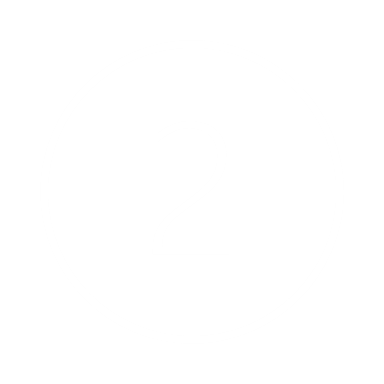 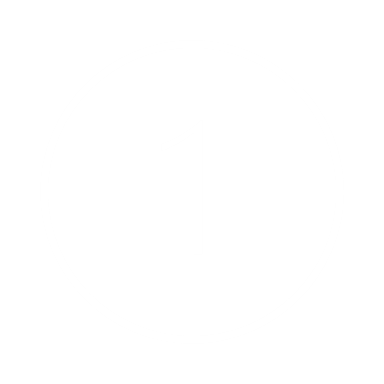 Tìm hiểu phát triển tổng hợp kinh tế biển, đảo
Tìm hiểu biển và đảo Việt Nam
[Speaker Notes: Cấu trúc bài học]
BÀI 22. PHÁT TRIỂN TỔNG HỢP KINH TẾ VÀ BẢO VỆ TÀI NGUYÊN, MÔI TRƯỜNG BIỂN ĐẢO (Tiết 1)
1. Biển và đảo Việt Nam
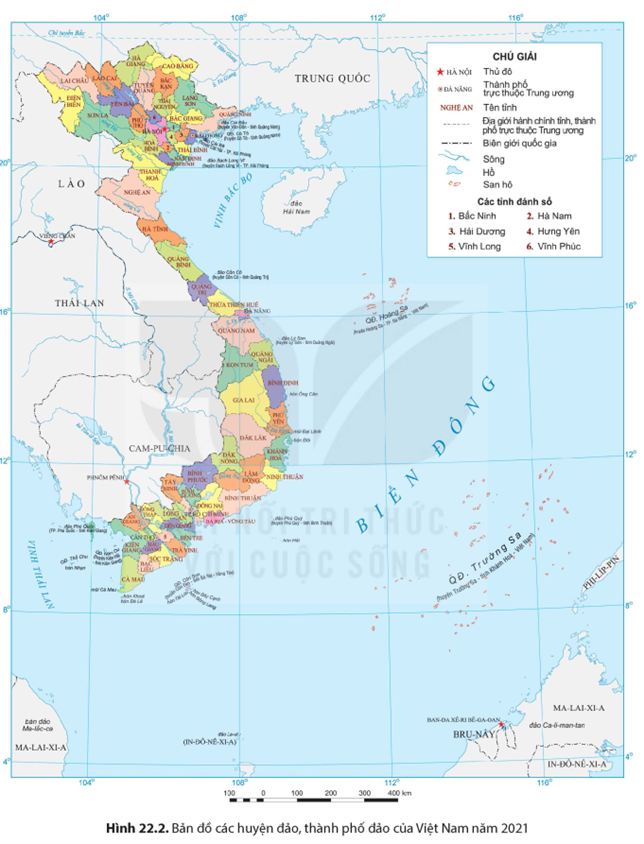 Hoạt động nhóm:
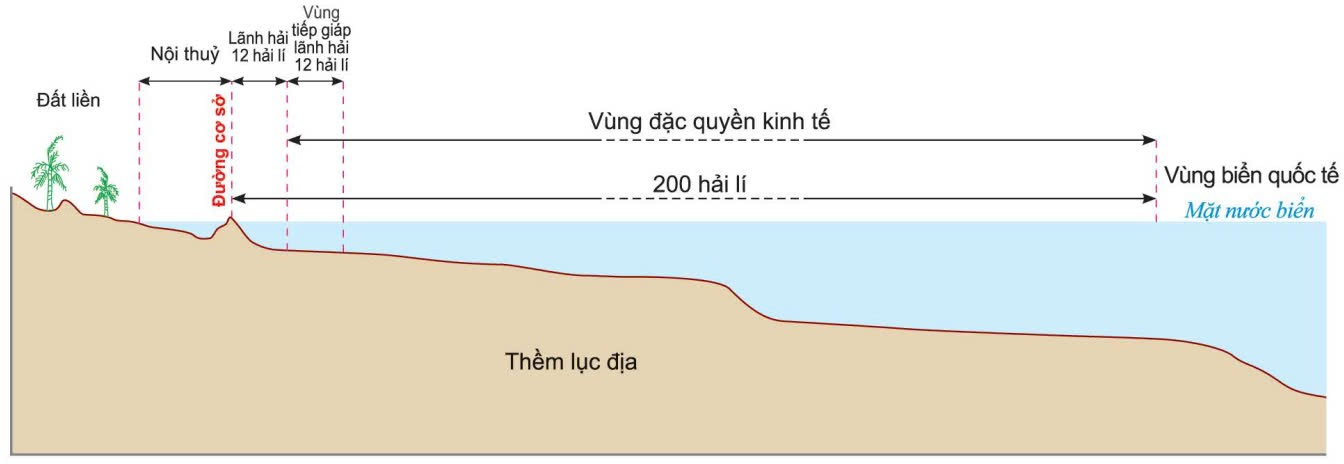 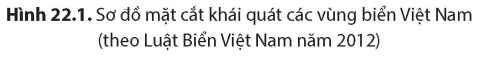 [Speaker Notes: Hình ảnh trong sgk]
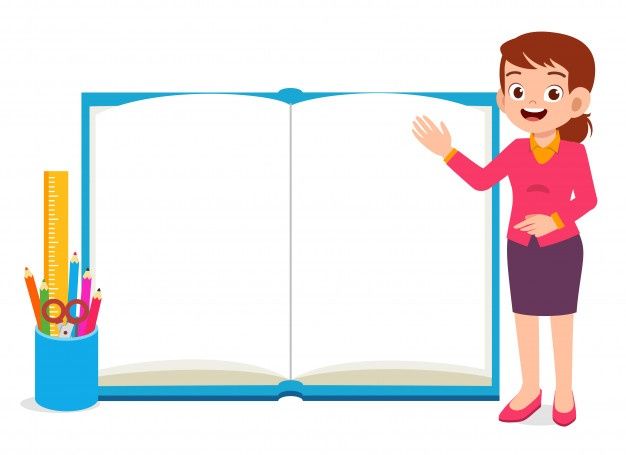 Nhóm 1,3: Hãy trình bày các vùng biển của Việt Nam?
Nhóm 2,4: Xác định trên bản đồ các huyện đảo và các tỉnh có các huyện đảo đó.
BÀI 22. PHÁT TRIỂN TỔNG HỢP KINH TẾ VÀ BẢO VỆ TÀI NGUYÊN, MÔI TRƯỜNG BIỂN ĐẢO (Tiết 1)
1. Biển và đảo Việt Nam
NỘI DUNG GHI 
- Vùng  biển Việt Nam bao gồm nội thuỷ, lãnh hải, vùng tiếp  giáp lãnh hải, vùng đặc quyền kinh tế và thềm lục địa.
Các huyện đảo, thành phố đảo và các tỉnh, thành phố có các huyện đảo, thành phố đảo
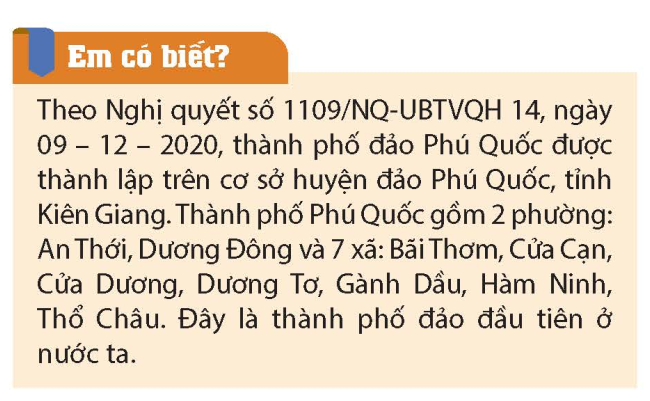 BÀI 22. PHÁT TRIỂN TỔNG HỢP KINH TẾ VÀ BẢO VỆ TÀI NGUYÊN, MÔI TRƯỜNG BIỂN ĐẢO (Tiết 1)
1. Biển và đảo Việt Nam
2. Phát triển tổng hợp kinh tế biển, đảo
a. Phát triển tổng hợp các ngành kinh tế biển, đảo
- Hoạt động nhóm (chi lớp thành 4 nhóm)
+ Nhóm 1: Trình bày về du lịch biển, đảo ?
+ Nhóm 2 : Trình bày về giao thông vân tải biển?
+ Nhóm 3: Trình bày về khai thác khoáng sản?
+ Nhóm 4: Trình bày về nuôi trồng và khai thác hải sản ?
BÀI 22. PHÁT TRIỂN TỔNG HỢP KINH TẾ VÀ BẢO VỆ TÀI NGUYÊN, MÔI TRƯỜNG BIỂN ĐẢO (Tiết 1)
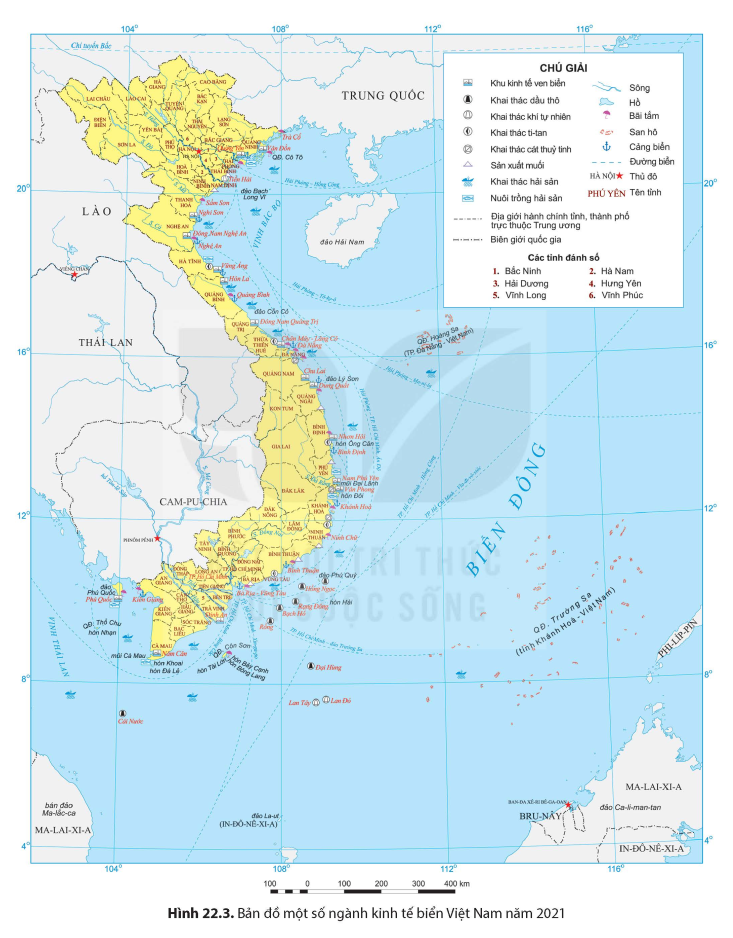 2. Phát triển tổng hợp 
kinh tế biển, đảo
BÀI 22. PHÁT TRIỂN TỔNG HỢP KINH TẾ VÀ BẢO VỆ TÀI NGUYÊN, MÔI TRƯỜNG BIỂN ĐẢO (Tiết 1)
2. Phát triển tổng hợp kinh tế biển, đảo
BÀI 22. PHÁT TRIỂN TỔNG HỢP KINH TẾ VÀ BẢO VỆ TÀI NGUYÊN, MÔI TRƯỜNG BIỂN ĐẢO (Tiết 1)
2. Phát triển tổng hợp kinh tế biển, đảo
BÀI 22. PHÁT TRIỂN TỔNG HỢP KINH TẾ VÀ BẢO VỆ TÀI NGUYÊN, MÔI TRƯỜNG BIỂN ĐẢO (Tiết 1)
2. Phát triển tổng hợp kinh tế biển, đảo
BÀI 22. PHÁT TRIỂN TỔNG HỢP KINH TẾ VÀ BẢO VỆ TÀI NGUYÊN, MÔI TRƯỜNG BIỂN ĐẢO (Tiết 1)
2. Phát triển tổng hợp kinh tế biển, đảo
BÀI 22. PHÁT TRIỂN TỔNG HỢP KINH TẾ VÀ BẢO VỆ TÀI NGUYÊN, MÔI TRƯỜNG BIỂN ĐẢO (Tiết 1)
1. Biển và đảo Việt Nam
2. Phát triển tổng hợp kinh tế biển, đảo
a. Phát triển tổng hợp các ngành kinh tế biển, đảo
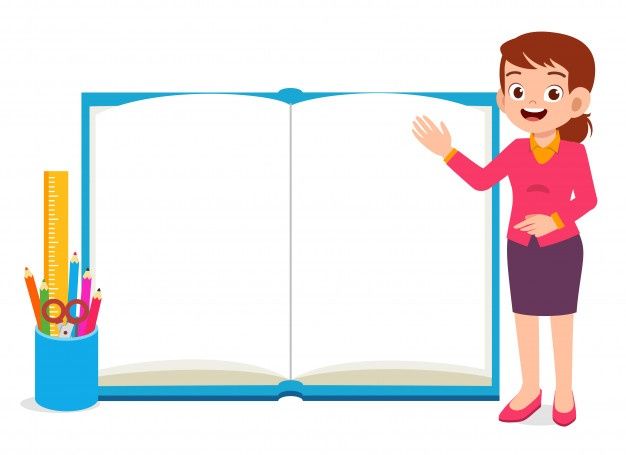 b. ý nghĩa của việc phát triển tổng hợp kinh tế biển, đảo.
- Hoạt động cá nhân
Trình bày ý nghĩa của việc phát triển tổng hợp kinh tế biển đảo đối với việc bảo vệ tài nguyên, môi trường và giữ vững chủ quyền, các quyền và lợi ích hợp pháp của Việt Nam ở Biển Đông?
BÀI 22. PHÁT TRIỂN TỔNG HỢP KINH TẾ VÀ BẢO VỆ TÀI NGUYÊN, MÔI TRƯỜNG BIỂN ĐẢO (Tiết 1)
1. Biển và đảo Việt Nam
2. Phát triển tổng hợp kinh tế biển, đảo
a. Phát triển tổng hợp các ngành kinh tế biển, đảo
b. ý nghĩa của việc phát triển tổng hợp kinh tế biển, đảo.
HOẠT ĐỘNG
LUYỆN TẬP
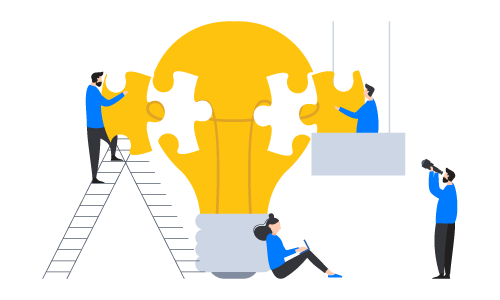 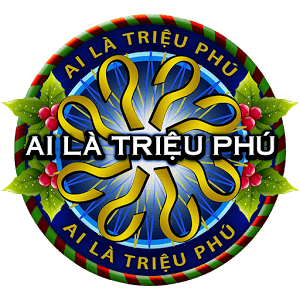 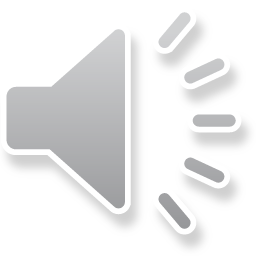 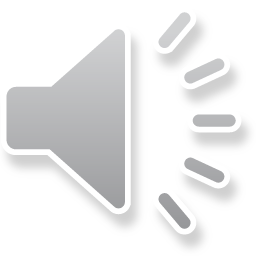 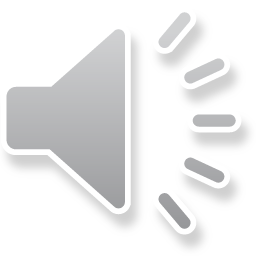 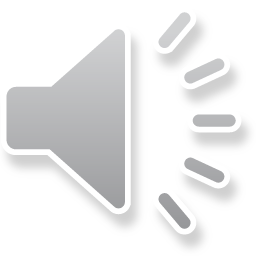 Câu 1: Loại hình thiên tai nào ảnh hưởng lớn đến hoạt động đánh bắt thủy sản của nước ta?
B. Lũ quét .
A. Sạt lở bờ biển.
D. Bão.
C. Hạn hán.
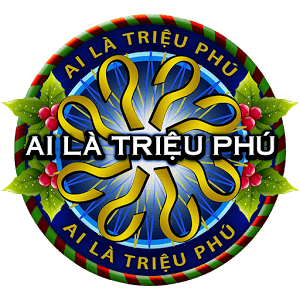 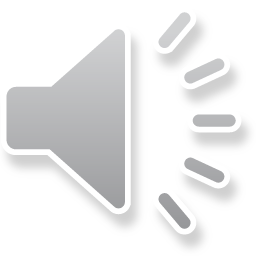 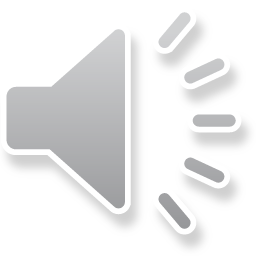 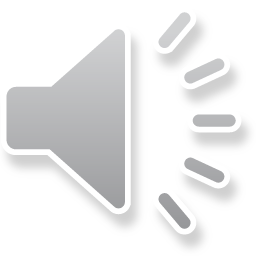 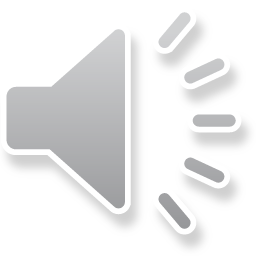 Câu 2: Việt Nam có vùng biển rộng lớn với diện tích khoảng
B. 2 triệu km2.
A. 1 triệu km2.
C. 1,5 triệu km2.
D. 2,2 triệu km2.
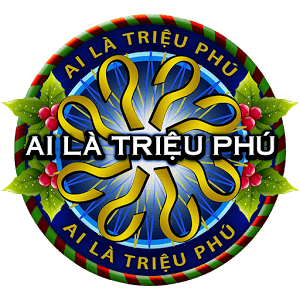 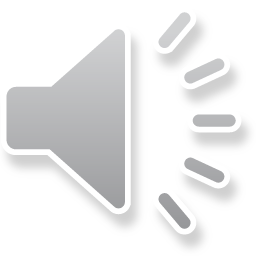 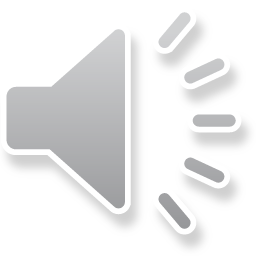 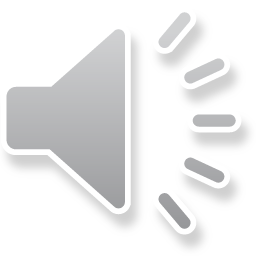 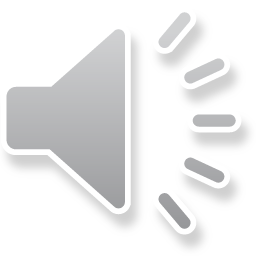 Câu 3: Tính đến năm 2021, Việt Nam có bao nhiêu đơn vị hành chính cấp huyện trên các đảo và quần đảo?
A. 12.
B. 11.
C. 9.
D. 4.
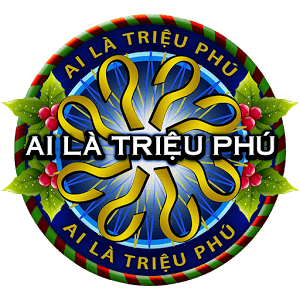 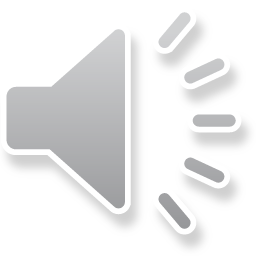 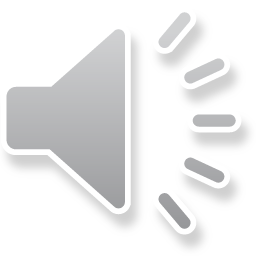 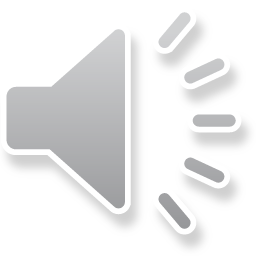 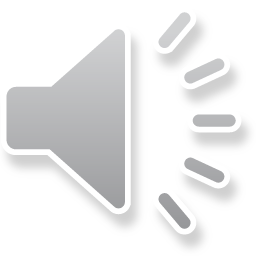 Câu 4: Tỉnh nào sau đây của nước ta có hai huyện đảo?
B. Quảng Ngãi.
A. Quảng Trị.
D. Bình Thuận.
C. Quảng Ninh.
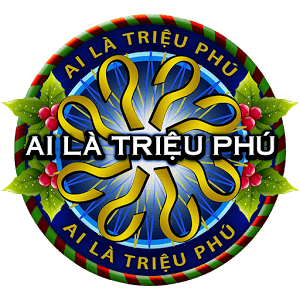 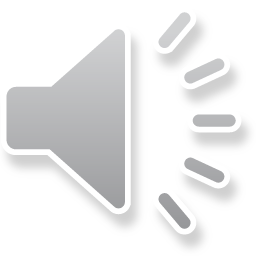 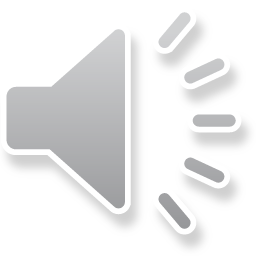 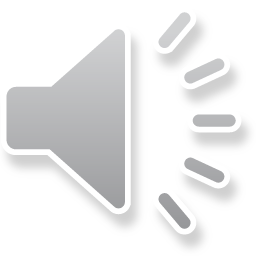 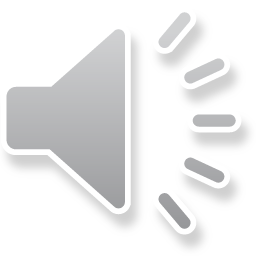 Câu 5: Hai quần đảo xa bờ nước ta là
A. Lý Sơn, Thổ Chu.
B. Hoàng Sa, Trường Sa.
C. Phú Quý, Nam Du.
D. Cát Bà, Cô Tô.
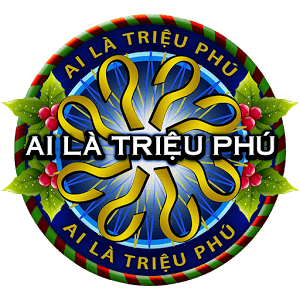 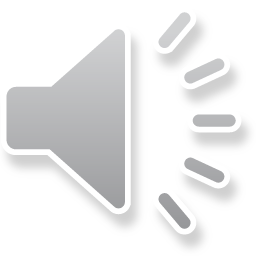 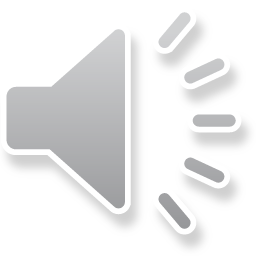 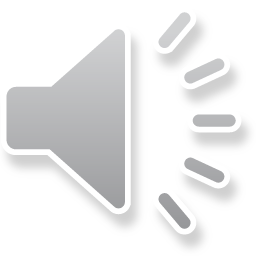 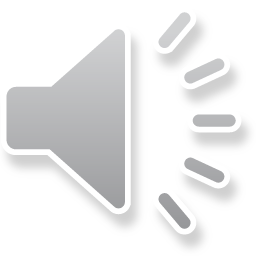 Câu 6: Việt Nam có đường bờ biển dài
A. 2 890km.
B. 3 260km.
D. 615km.
C. 1 260km.
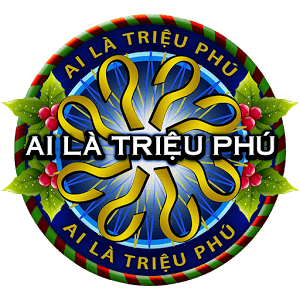 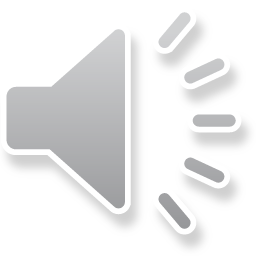 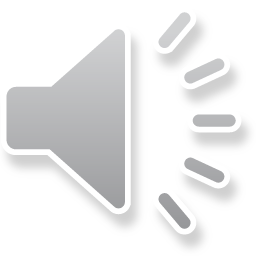 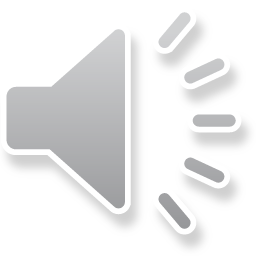 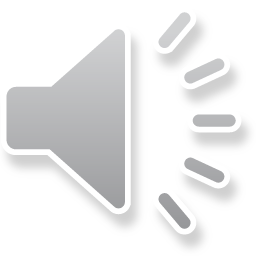 Câu 7 : Nguồn tài nguyên khoáng sản được coi là vô tận của vùng biển nước ta là
A. dầu khí.
B. cát trắng.
C. oxit titan.
D. muối.
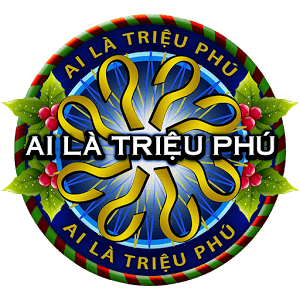 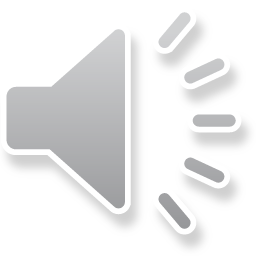 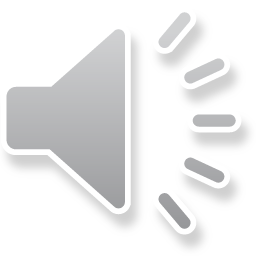 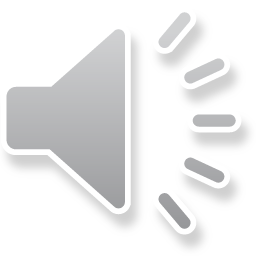 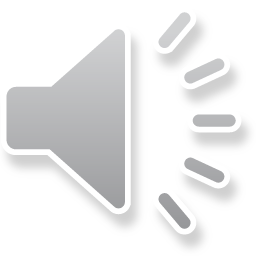 Câu 8: Điều kiện nào sau đây thuận lợi để phát triển du lịch biển đảo ở nước ta?
A. Nằm gần các tuyến hàng hải quốc tế.
B. Có nhiều vùng biển nước sâu, kín gió.
C. Có nhiều bãi tắm đẹp, khí hậu tốt.
D. Có tài nguyên khoáng sản phong phú .
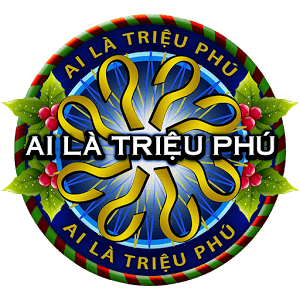 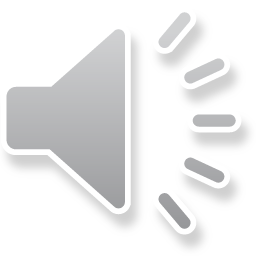 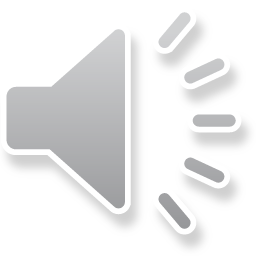 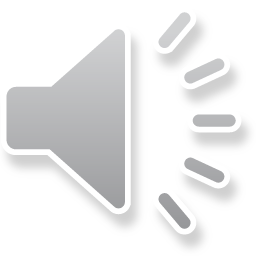 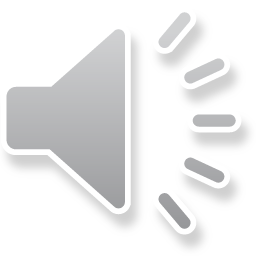 Câu 9 : Bờ biển nước ta kéo dài từ
A. Móng Cái đến Vũng Tàu.
B. Vũng Tàu đến Mũi Cà Mau.
C. Mũi Cà Mau đến Hà Tiên.
D. Móng Cái đến Hà Tiên.
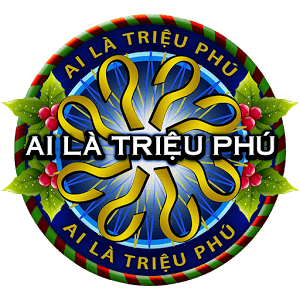 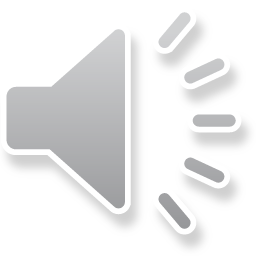 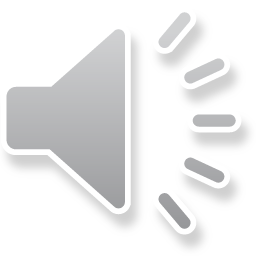 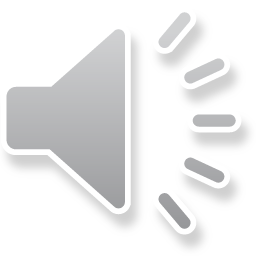 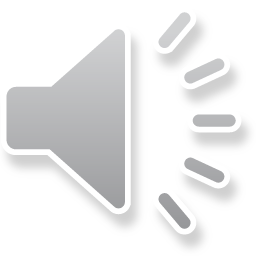 Câu 10: Tài nguyên dầu khí phân bố chủ yếu ở vùng thềm lục địa phía nam của khu vực
A. Duyên hải Nam Trung Bộ.
B. Đông Nam Bộ
C. Bắc Trung Bộ
D. Đồng bằng sông Hồng
HOẠT ĐỘNG
VẬN DỤNG
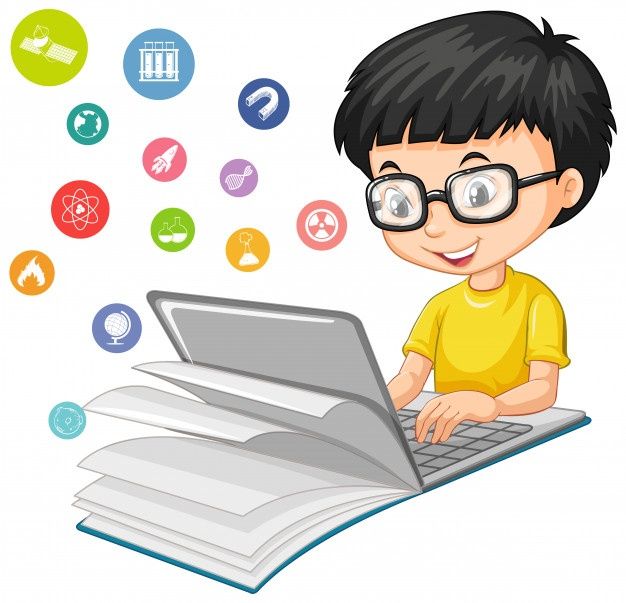 [Speaker Notes: Gợi ý: Đưa ra bài toán thực tế có kèm hướng dẫn ban đầu đối với bài toán để học sinh về nhà tư duy tiếp hoặc giải quyết tại lớp nếu có thời gian.]
BÀI 22. PHÁT TRIỂN TỔNG HỢP KINH TẾ VÀ BẢO VỆ TÀI NGUYÊN, MÔI TRƯỜNG BIỂN ĐẢO (Tiết 1)
- HS làm bài ở nhà (nộp sản phẩm sau 02 ngày)
Nhiệm vụ: Dựa vào các phương tiện thông tin đại chúng  tìm hiểu về Luật Biển Việt Nam năm 2012 và cho biết:
- Luật Biển năm 2012 ra đời có ý nghĩa như thế nào?
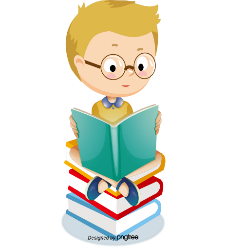 HƯỚNG DẪN HỌC Ở NHÀ
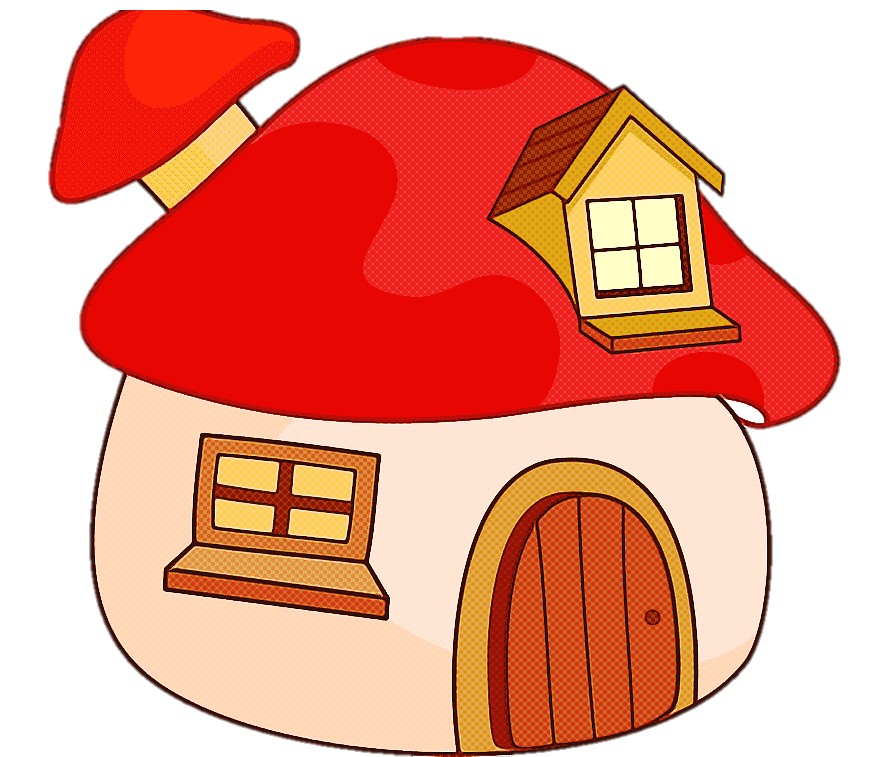 Học thuộc nội dung ghi vở
Hoàn thành bài vận dụng
Đọc trước bài 23
THE END